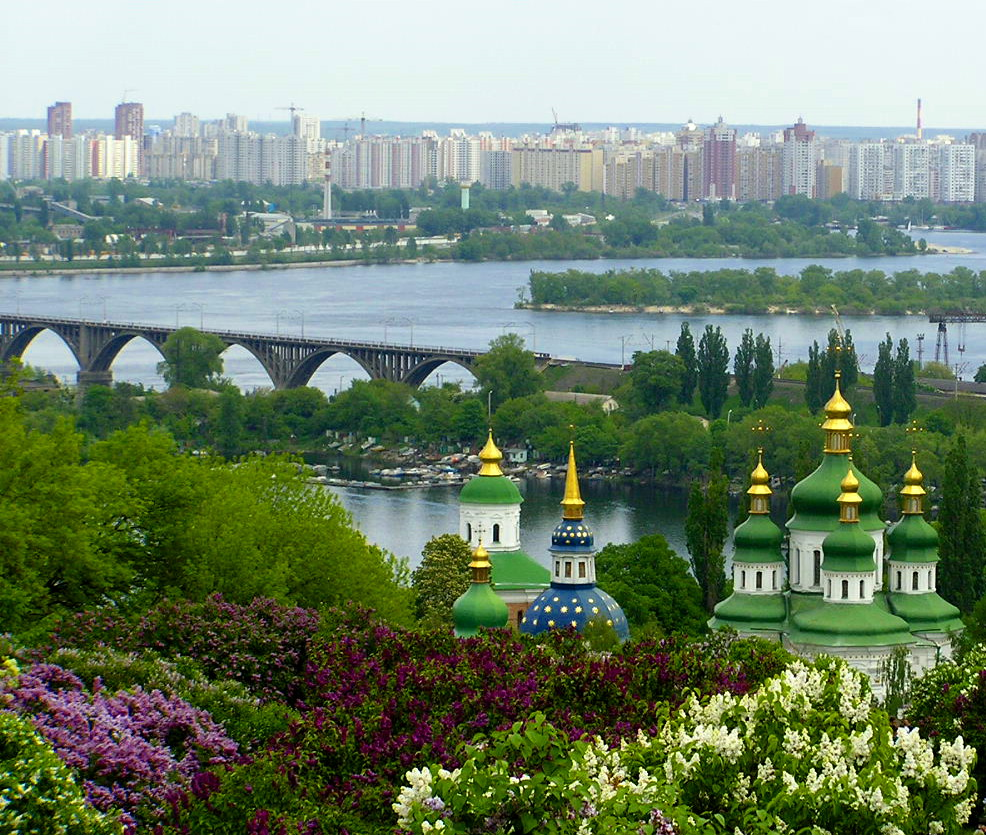 Булгаков і Київ
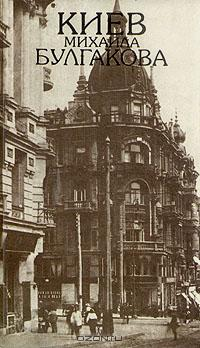 Михайло Булгаков народився у Києві. Це місто він упродовж свого нетривалого життя любив особливою любов'ю. Рідне місто письменника згадується у всіх його творах. Особливо багато описів Києва у романі "Біла гвардія":
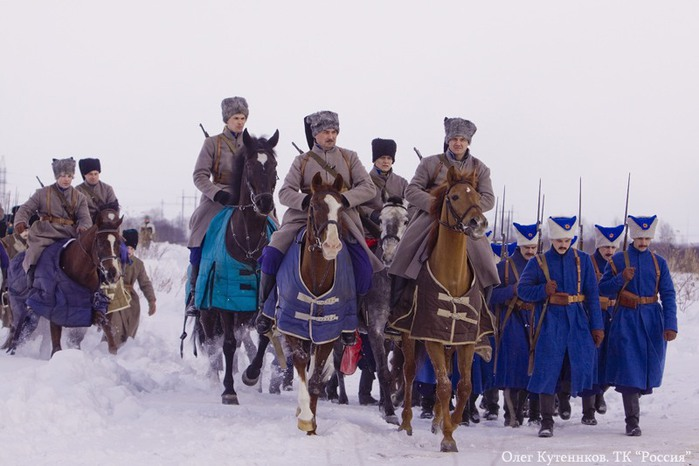 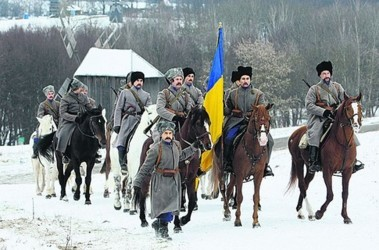 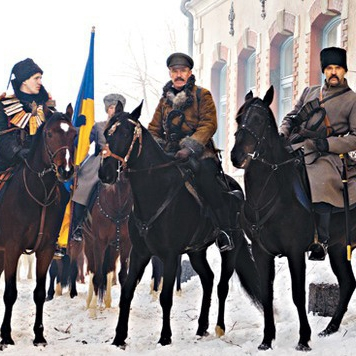 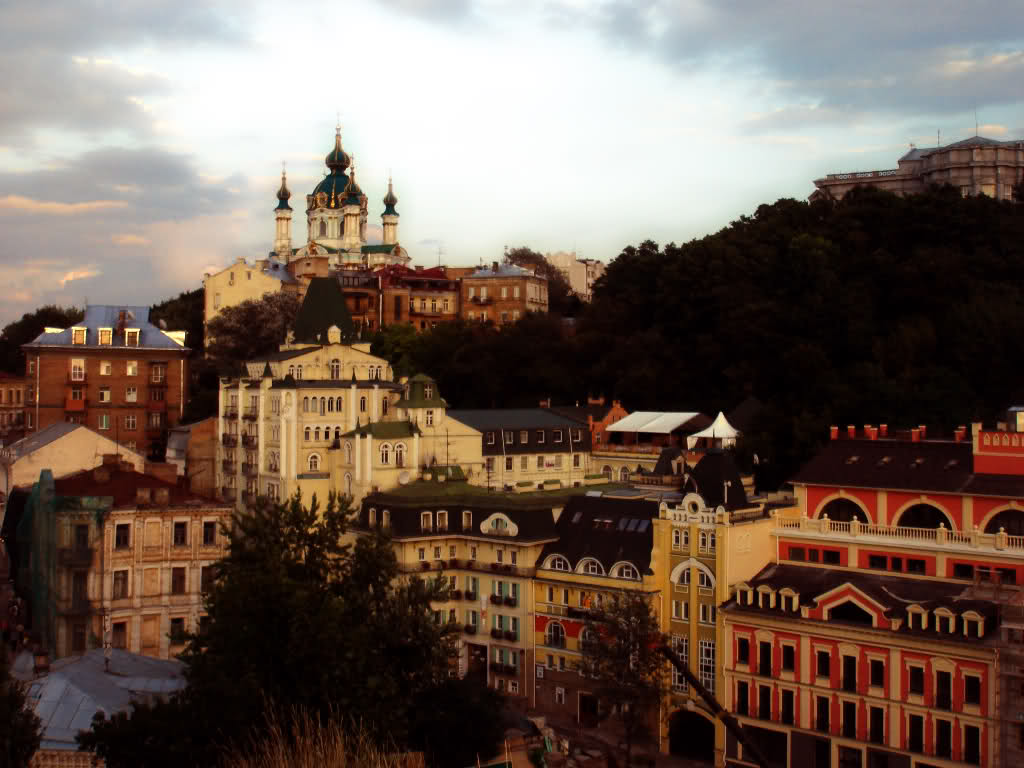 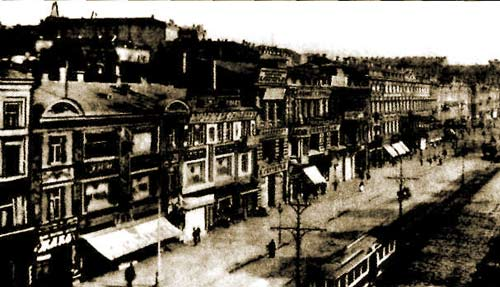 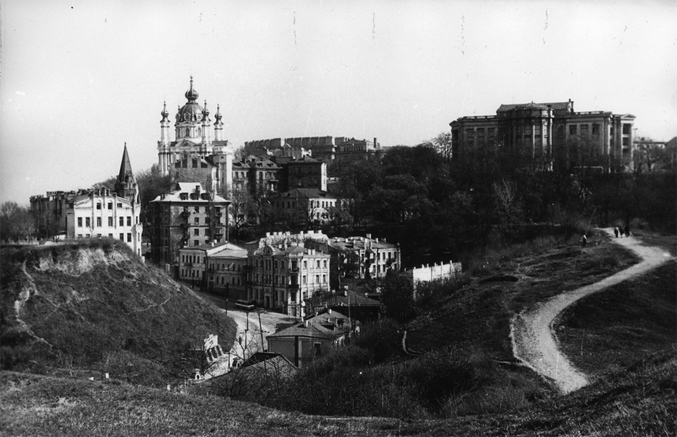 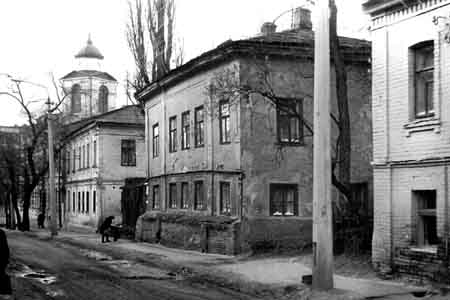 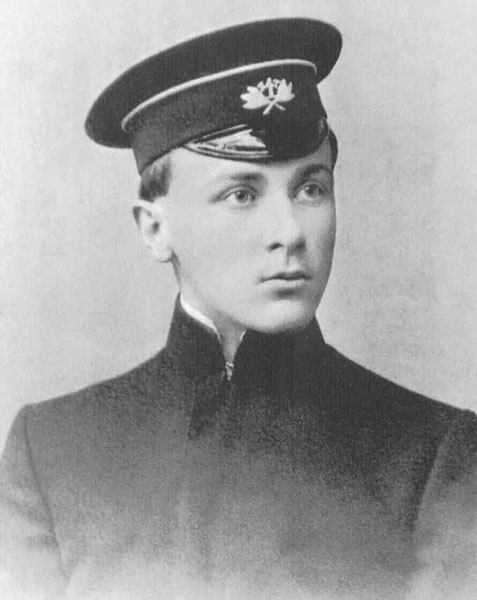 З будинку № 13, описаного у багатьох творах, навесні 1916 року молодий лікар Михайло Булгаков поїхав на фронт. Він був добровольцем Червоного Хреста і ніколи не уникав кровопролитних боїв. Сюди ж повернувся Булгаков у вересні того ж року. Його відкликали з фронту і призначили земським лікарем глухого смоленського села.
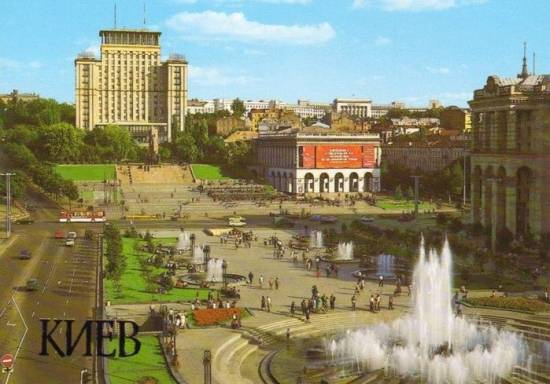 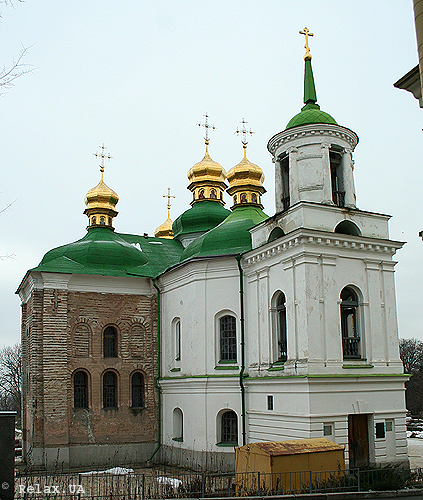 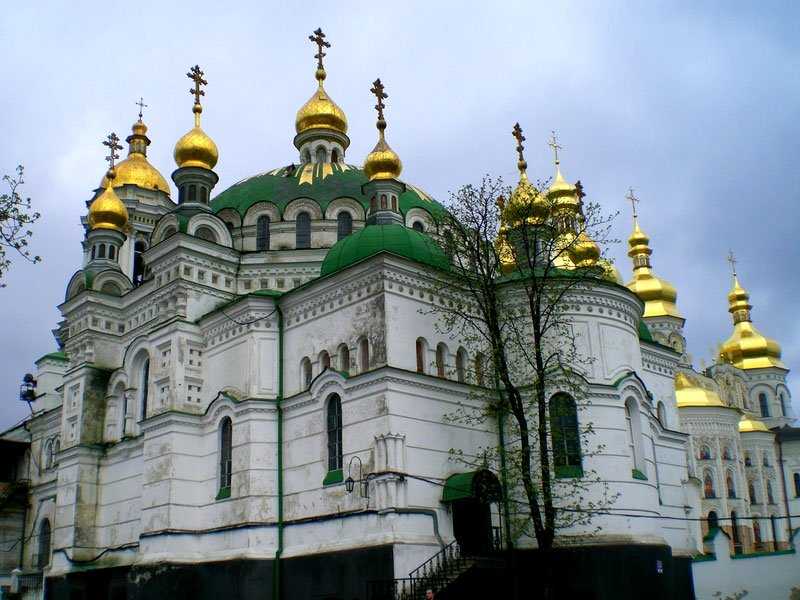 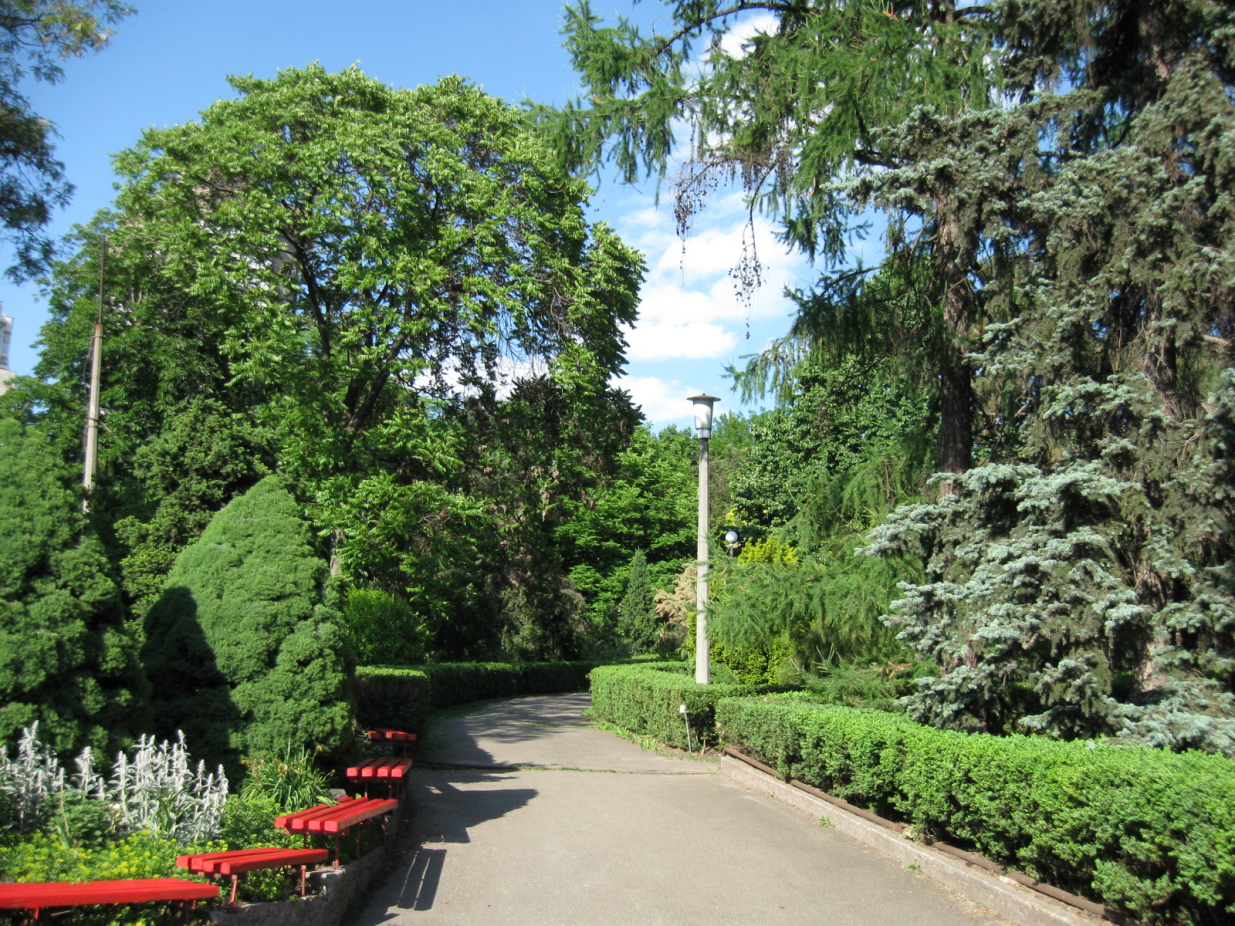 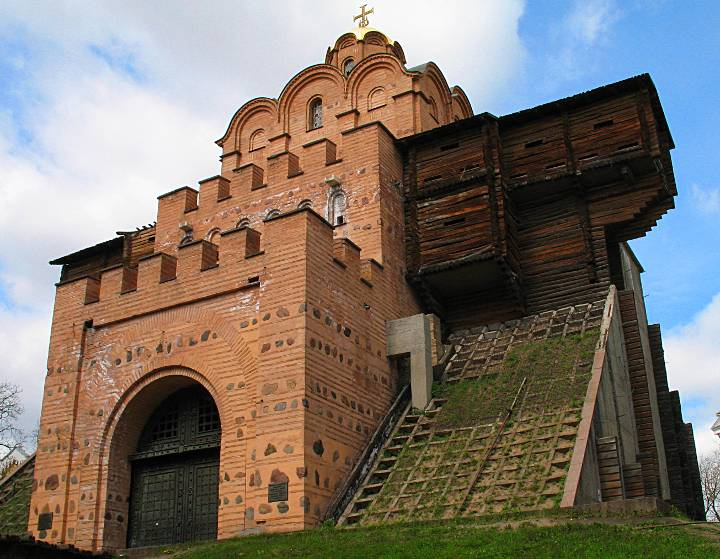 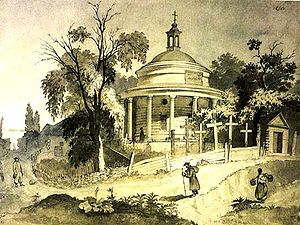 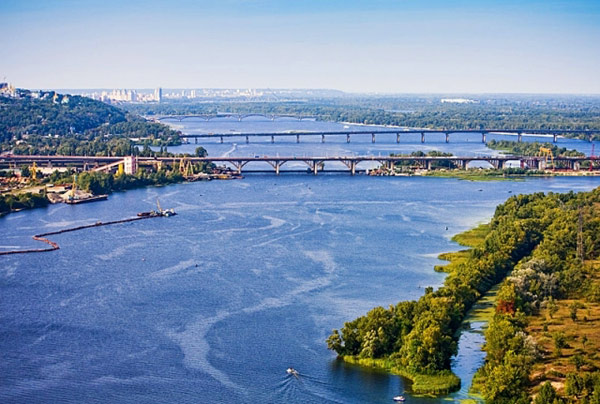 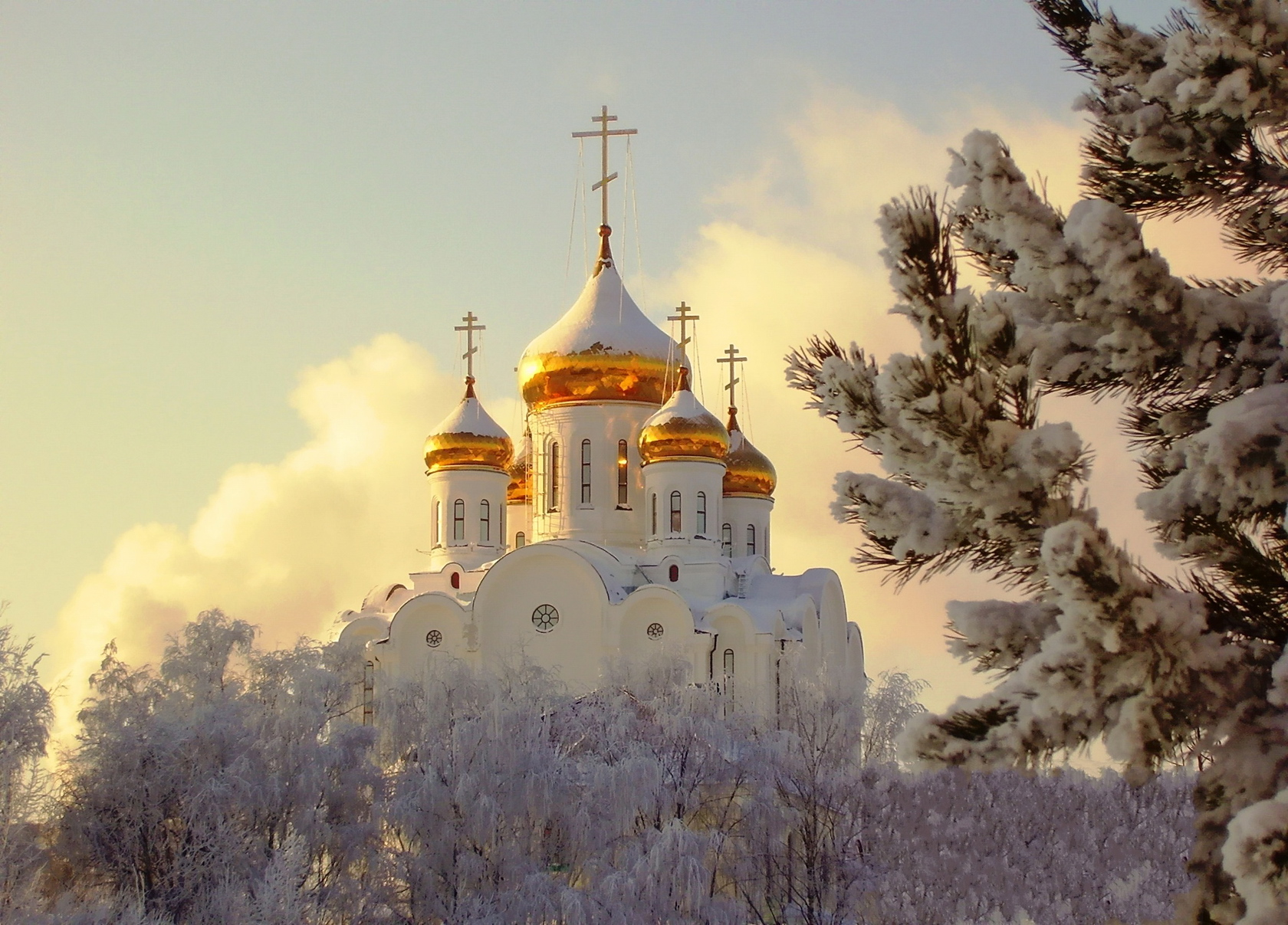 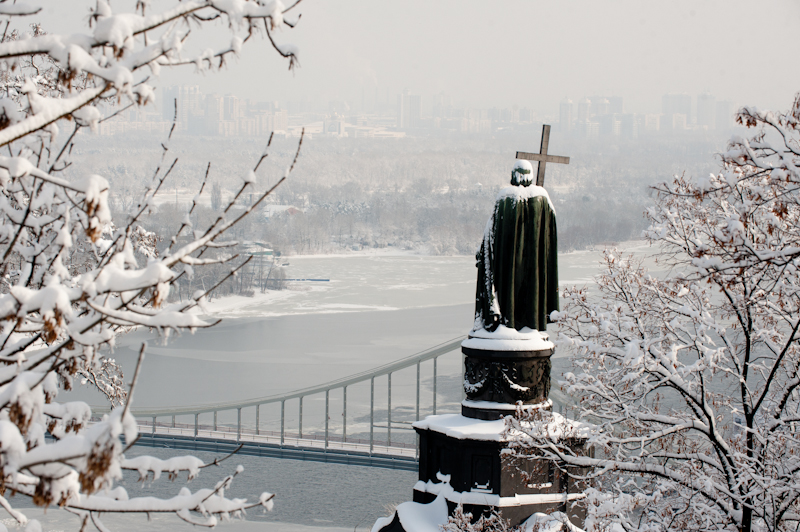 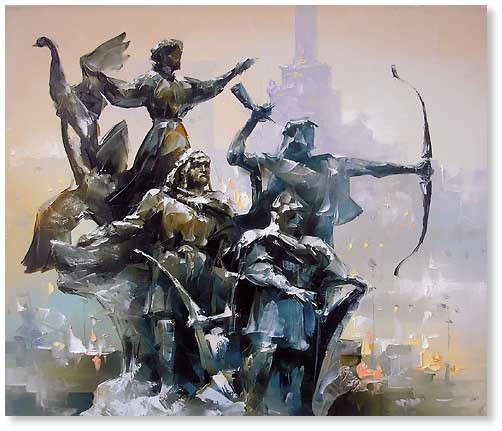 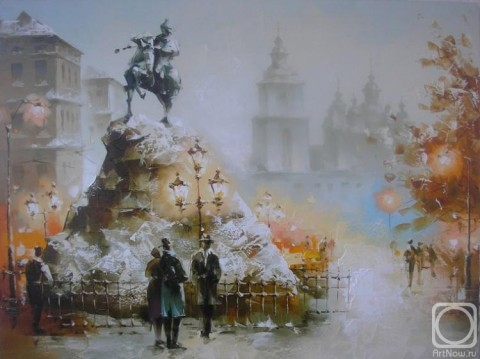 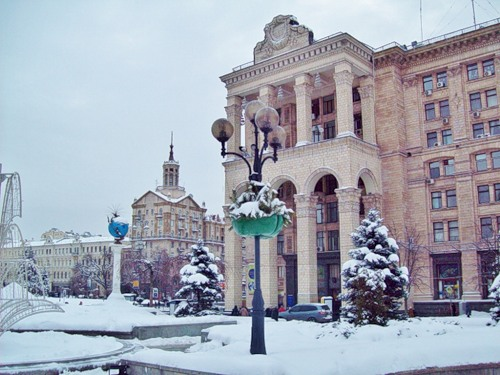 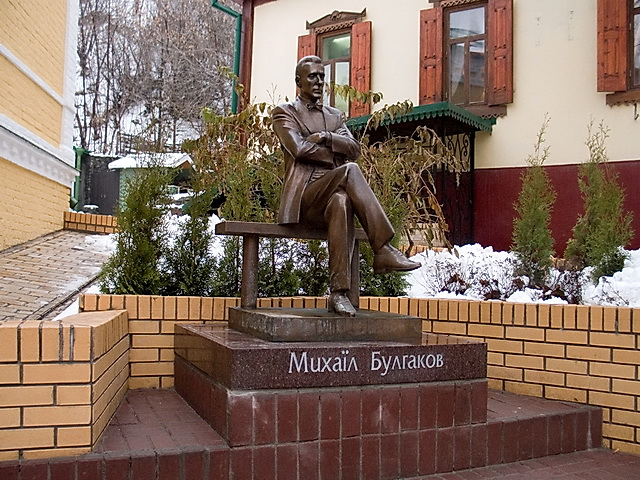 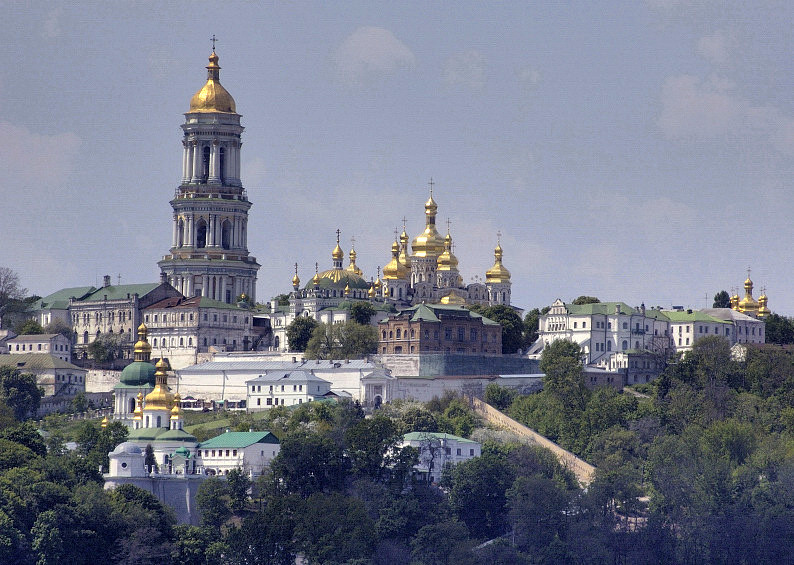 Дякую за увагу!
Макаренко Галина 
                             11-А